Научно-учебная и химико-аналитическая лаборатория «НаноАналитика»
Проректор по научной работе
Сабирзянов Айдар Назимович
Один из наиболее оснащенных лабораторных  центров Республики Татарстан.
Лабораторный парк насчитывает 54 единицы средств измерений (входят в государственный реестр средств измерений и проходят государственную ме трологическую поверку), 15 единиц испытательного оборудования, 40 единиц вспомогательного оборудования.
Банк стандартных образцов насчитывает –72  шт.
 Нормативно-методическое обеспечение – более 110 ГОСТов, международных стандартов (  ISO, ASTM,NIST и др.)
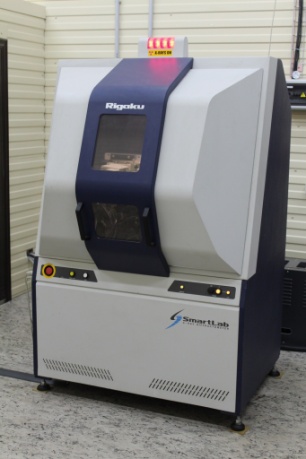 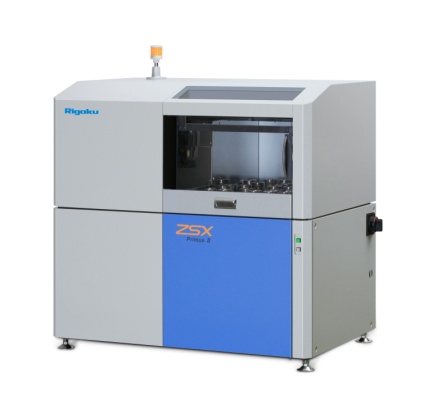 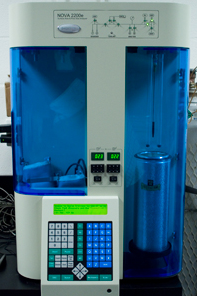 Оборудование - 170 млн. руб.
Инженерная инфраструктура - 80 млн. руб.
Основные объекты исследований
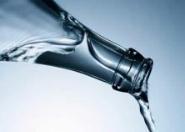 Нанопорошки и пористые твердые вещества;
Полимеры, композиционные материалы ;
Одно и многофазные системы (порошки, спреи, аэрозоли, суспензии, эмульсии);
Проводники и полупроводники; металлы, сплавы;
Воды(природные, сточные), рассолы, осадки, кеки, донные отложения, промышленные отходы, грунты и др.
Образцы растительного происхождения, биопродукция;
Горные породы, руды, минералы и продукция на их основе;
Нефтепродукты и др.
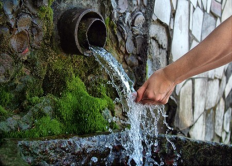 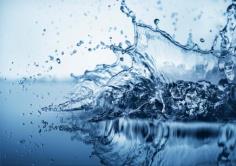 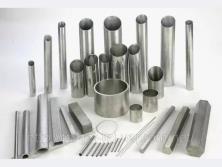 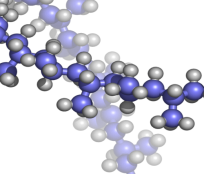 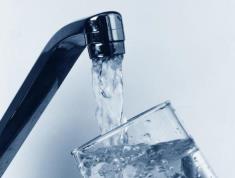 Основные заказчики
ООО»НЭФИС», ООО «ЮГ-ресурс»,ОАО «Базальтопластик», ООО «Инжехим», ООО "Нанофарма девелопмент«,ООО «Деко минералс СНГ»
ООО «ХимИнвест»,ООО "НПФ РЕКОН
ООО «Хеметалл»,ПАО «КВАРТ»
ООО НПО «Ростар»,ООО «ТИОКОМПОЗИТ»
ООО НПЦ «Поиск-МарГТУ», ООО «УК «Эстейт»
Казанский завод масел и смазок,ООО "Ойл Энерджи«
Институ т археологии АН РТ, Институт прикладных исследований АН РТ, завод полупроводниковых материалов Иойшкар_Ола, , ЗАО « Туймазинский углеродный завод» и др.
Распределение заказов по методам
[Speaker Notes: ООО «Хеметалл»
ПАО «КВАРТ»
ООО НПО «Ростар»
ООО «ТИОКОМПОЗИТ»
ООО НПЦ «Поиск-МарГТУ»
ООО «УК «Эстейт»
Казанский завод масел и смазок
Курынцев
ООО "Ойл Энерджи"]
Научно-техническое сотрудничество с ФГБОУ ВО «КНИТУ»
Кафедра "Теоретических основ теплотехники“
Кафедра "Технология изделий из пиротехнических и композиционных материалов" 
Кафедра "Плазмохимических и нанотехнологий высокомолекулярных материалов“
Кафедра "Общей химической технологии“
Кафедра "Аналитической химии, сертификации и менеджмента качества“
Кафедра "Физической и коллоидной химии“
Кафедра "Химии и технологии переработки эластомеров«
Кафедра «Технологии электрохимических производств«
Кафедра «Технологии неорганических веществ и материалов»
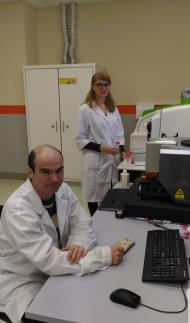 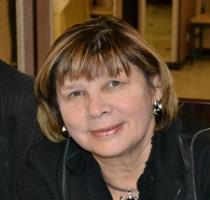 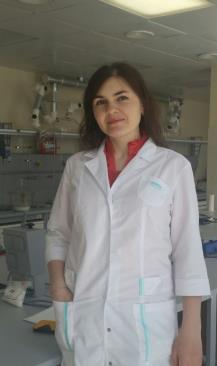 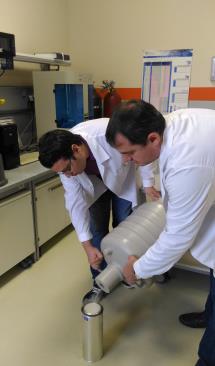 Трудовой коллектив  «НаноАналитика»
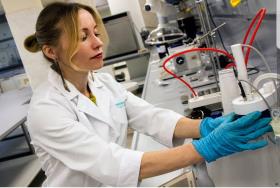 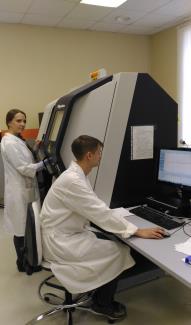 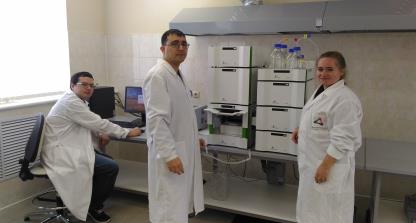 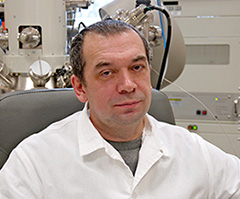 Коллаборация и кооперация в области исследований
…ни один метод исследований не может быть универсален для всех объектов,  также как ни один исследовательский центр не может  универсален
Совместное сотрудничество в области анализа объектов с другими кафедрами(взаимовыгодное повышение функционала, повышение достоверности результатов и компетентности центра (МСИ))
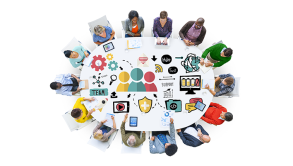 Совместное участие в выполнении грантов
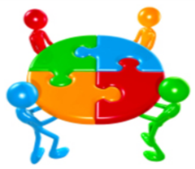 Выполнение хоздоговорных работ
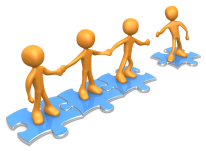 Подготовка к аккредитации
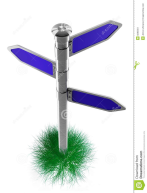 Определение направлений деятельности центра (выбор объектов, через маркетинговые исследования, опроса потребителей, определение методик испытаний, приобретение эталонов)
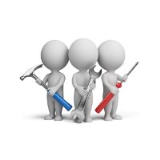 Подготовка лабораторного парка (ввод в эксплуатацию, поверка, первичная аттестация,  дозакупка вспомогательного оборудования)
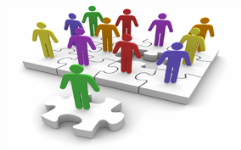 Формирование штата компетентных сотрудников лабораторной службы центра (повышение квалификации сотрудников в рамках действия ФЗ-412)
[Speaker Notes: Аккредитация это командная цель, с определённым набором задач и функций каждого сотрудника]
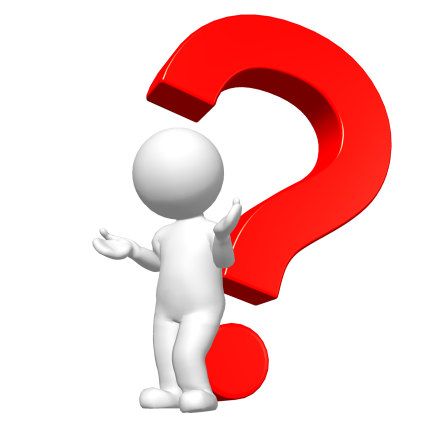 Вопросы развития и задачи на  перспективу
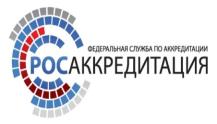 1.Подготовка к прохождению аккредитации центра  в системе международных центров  ILAG-APLAG;
2.Проведение внешнего аудита для прохождения аккредитации ФСА
3.Расширение функционала центра для решения комплексных задач;
4. Интеграция  с другими  кафедрами и подразделениями КНИТУ
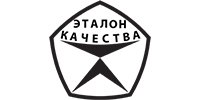 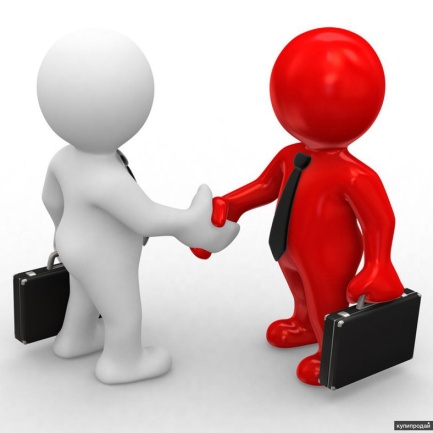 КАФЕДРА
 ПЛАЗМОХИМИЧЕСКИХ И НАНОТЕХНОЛОГИЙ ВЫСОКОМОЛЕКУЛЯРНЫХ МАТЕРИАЛОВ 
Учебный процесс
Планируется применение лаборатории в рамках образовательного процесса по направлениям подготовки бакалавров, магистров и аспирантов:
- 28.03.02 «Наноинженерия», профиль - Органические и неорганические наноматериалы (бакалавриат);
- 22.03.01 «Материаловедение и технологии материалов», профиль - Материаловедение и технологии наноматериалов и наносистем (бакалавриат);
- 29.03.01 «Технология изделий легкой промышленности», профиль - Технология кожи и меха (бакалавриат);
- 29.04.01 «Технология изделий легкой промышленности», профиль - Методы электрофизической и химической модификации натуральных волокнистых материалов (магистратура);
- 28.04.02 «Наноинженерия», профиль - Наноструктурированные натуральные и искусственные материалы» (магистратура);
- 22.04.01 «Материаловение и технология материалов» (магистратура);
- 05.13.18 «Математическое моделирование, численные методы и комплексы программ» (аспирантура);
- 29.06.01 «Технологии легкой промышленности» (аспирантура);
в том числе в научно-исследовательских работах в рамках подготовки ВКР магистров и аспирантов.
Научные направления ПНР «Нанотехнологии и наноматериалы»
Ионно-плазменная обработка при пониженном давлении
Плазменный синтез при атмосферном давлении
Физикохимия тонки пленок пниктидов
Электрохимический синтез полиметаллических и полиметаллоксидных систем
Гибридные полифункциональные нанокомпозиты на основе природных и синтетических полимеров
Новые электродные и мембранные материалы на основе металлических наноструктур
Модифицированные мембраны для разделения газовых и жидких смесей
Прочностные свойства композиционных материалов на основе органических волокон для аэрокосмической техники
Управление коррозионными процессами путем создания нанореакторов на поверхности металлов
Полимеры и олигомеры
Резонансные явления с использованием слаботочных электрохимических способов на примере пассивирующихся металлов
Наноразмерные слои сульфидов, селенидов p,d - металлов
Наночастицы серебра и др. металлов локализованные на поверхности  полимерных мембран
Углеродные модифицированные волокна
Очистка биологических жидкостей
Материалы на основе углеродных нанотрубок
Выделение гелия из природного газа
Материалы на основе целлюлозы
Наночастицы сложных оксидов
Наночастицы интерметаллидов и твердых растворов
Наночастицы металлов и оксидов
Природное сырье
Проект решения Ученого совета
Включить лабораторию «НаноАналитика» в структуру каф. ПНТВМ факультета наноматериалов и нанотехнологий (ПНР «Нанотехнологии и наноматериалы»), разработать и представить на рассмотрение на очередном заседании Ученого совета Положение о лаборатории. Ответственный – проректор по УР Бурмистров А.В. 
В срок до 01.02.2019 г. организовать занятия магистров и аспирантов на базе лаборатории «НаноАналитика» раличных учебных направлений. Ответственный – проректор по УР Бурмистров А.В. 
В срок до 01.11.2018 г. обеспечить проведение НИР на базе лаборатории «НаноАналитика» научными группами, выполняющими исследования в области химии, химической технологии, нано- и биотехнологий. Ответственный – проректор по НР Сабирзянов А.Н.